МУНИЦИПАЛЬНОЕ ДОШКОЛЬНОЕ ОБРАЗОВАТЕЛЬНОЕ УЧРЕЖДЕНИЕ «ДЕТСКИЙ САД № 5»
ПЕДАГОГИЧЕСКИЙ СОВЕТ № 2

«Особенности содержания и реализации ФОП ДО»


Ярославль, 2024
ПЛАН проведения педсовета:
Вступительное слово
Педагогическая диагностика в соответствии с ФОП ДО. 
Практическая часть
Сравнительный анализ ООП МДОУ «Детский сад № 5» на основе инновационной программы Н.Е.Вераксы и ОП МДОУ «Детский сад № 5» в соответствии ФОП ДО.
Изменения в программе воспитания «Детский сад 
    № 5» в соответствии ФОП ДО.
Круглый стол: учебно-методический комплект для реализации ОП ДОУ в соответствии ФОП ДО.
Решение педсовета
Педагогическая диагностика
Результаты используются для решения следующих образовательных задач: 

индивидуализации образования

оптимизации работы с группой детей
Методы педагогической диагностики
Наблюдение 
Свободные беседы с детьми
Промежуточная аттестация
Анализ продуктов детской деятельности
Итоговая аттестация
Специальные диагностические ситуации
Тестирование и проективные методики
Интервалы значений результатов педагогической диагностики
< 2,9 балла – низкий уровень
3 – 4,4 балла - средний уровень
> 4,5 балла – высокий уровень
НОД - ?
ООД - ?
Занятия - ?
Занятие
Это форма организации образовательной деятельности, продолжительность, время в расписании и суммарную образовательную нагрузку которых регулирует СанПиН 1.2.3685-21.
Это занимательное и интересное для детей дело, посредством которое они осваивают содержание образовательных областей (пп. 24.12, 24.13 ФОП ДО).
Культурные практики
К культурным практикам относят игровую, продуктивную, познавательно-исследовательскую, коммуникативную практики, чтение художественной литературы. 
Культурные практики дают детям возможность проявить субъектность, развивают творческую, познавательную и коммуникативную инициативы, инициативу целеполагания. 
Культурные практики ценны тем, что ориентированы на самостоятельность, творчество, активность и инициативность детей (пп. 24.18–24.22 ФОП ДО).
Чем занятие отличается от культурных практик?
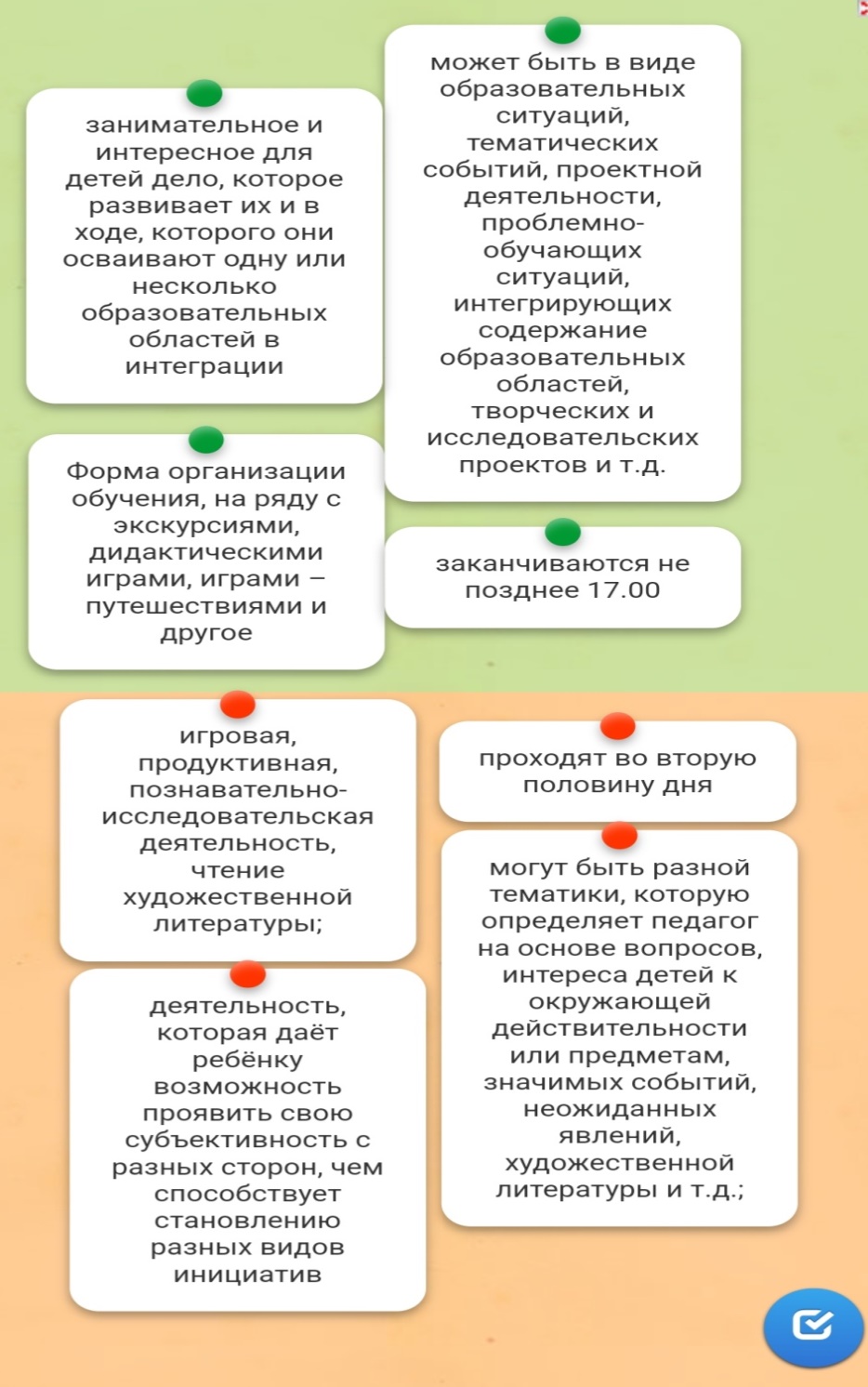 Образовательная область «Речевое развитие»
2 - 3 года
Звуковая культура речи:
Педагог поощряет детей использовать разные по сложности слова, воспроизводить ритм слова, формирует умение детей не пропускать слоги в словах, выражать свое отношение к предмету разговора при помощи разнообразных вербальных и невербальных средств. У детей проявляется эмоциональная непроизвольная выразительность речи.
Грамматический строй речи:
Педагог помогает детям овладеть умением правильно использовать большинство уменьшительно-ласкательных суффиксов; поощряет словотворчество.
Интерес к художественной литературе:
отвечать на вопросы по содержанию прочитанных произведений
Образовательная область «Речевое развитие»
3 - 4 года
Звуковая культура речи:
-развивать умение правильно произносить гласные звуки; твердые и мягкие согласные звуки;
-совершенствует умение детей воспроизводить ритм стихотворения.
Грамматический строй речи:
Закреплять у детей умения образовывать повелительную форму глаголов, использовать приставочный способ для образования глаголов, знакомить детей с образованием звукоподражательных глаголов. Совершенствовать у детей умение пользоваться в речи разными способами словообразования.
Подготовка детей к обучению грамоте:
-формировать умение вслушиваться в звучание слова, знакомить детей с терминами «слово», «звук» в практическом плане.
Интерес к художественной литературе:
-поддерживать положительные эмоциональные проявления (улыбки, смех, жесты) детей в процессе совместного слушания художественных произведений.
Образовательная область «Речевое развитие»
От 4 лет до 5 лет.
Развитие словаря:
-формирует у детей умение использовать в речи слова, обозначающие качества: цветовые оттенки, вкусовые качества, степени качества объектов, явлений;
-слова извинения, участия, эмоционального сочувствия.
Связная речь:
Воспитывать культуру общения: формирование умений приветствовать родных, знакомых, детей по группе. Использовать формулы речевого этикета при ответе по телефону, при вступлении в разговор с незнакомыми людьми, при встрече гостей. Развивать коммуникативно-речевые умения у детей (умение вступить, поддержать и завершить общение).
Подготовка детей к обучению грамоте:
-продолжать знакомить с терминами «слово», «звук» практически, учить понимать и употреблять эти слова при выполнении упражнений, в речевых играх. Знакомить детей с тем, что слова состоят из звуков, звучат по-разному и сходно, звуки в слове произносятся в определенной последовательности, могут быть разные по длительности звучания (короткие и длинные). Формировать умения различать на слух твердые и мягкие согласные (без выделения терминов), определять и изолированно произносить первый звук в слове, называть слова с заданным звуком;
выделять голосом звук в слове: произносить заданный звук протяжно, громче, четче, чем он произносится обычно, называть изолированно.
Образовательная область «Речевое развитие»
5 - 6 лет
Грамматический строй речи:
-образовывать по образцу однокоренные слова (кот-котенок-котище), образовывать существительные с увеличительными, уменьшительными, ласкательными суффиксами и улавливать оттенки в значении слов.
 Подготовка детей к обучению грамоте;
-формировать у детей умение производить анализ слов различной звуковой структуры, выделять словесное ударение и определять его место в структуре слова, качественно характеризовать выделяемые звуки (гласные, твердый согласный, мягкий согласный, ударный гласный, безударный гласный звук), правильно употреблять соответствующие термины. Познакомить детей со словесным составом предложения и звуковым составом слова.
Интерес к художественной литературе:
-развивать образность речи и словесное творчество (умения выделять из текста образные единицы, понимать их значение; составлять короткие рассказы по потешке, прибаутке).
Образовательная область «Речевое развитие»
6 - 7 лет
Звуковая культура речи:
-педагог способствует автоматизации и дифференциации сложных для произношения звуков в речи; проводит работу по исправлению имеющихся нарушений в звукопроизношении.
Подготовка детей к обучению грамоте:
-знакомить детей с буквами; читать слоги, слова, простые предложения из 2-3 слов.
Интерес к художественной литературе:
-развивать образность речи и словесное творчество (составление сравнений, метафор, описательных и метафорических загадок, сочинение текстов сказочного и реалистического характера, создание рифмованных строк).
Образовательная область «Познавательное развитие»
От 2 лет до 3 лет
развивать разные виды восприятия: зрительного, слухового, осязательного, вкусового, обонятельного;
развивать наглядно-действенное мышление в процессе решения познавательных практических задач;
развивать эмоционально-положительное отношение к членам семьи и людям ближайшего окружения, о деятельности взрослых;
расширять представления о населенном пункте, в котором живет ребёнок, его достопримечательностях, эмоционально откликаться на праздничное убранство дома, ДОО.
Образовательная область «Познавательное развитие»
От 3 лет до 4 лет
конкретизировать представления о родном населенном пункте, его названии, достопримечательностях и традициях, накапливать эмоциональный опыт участия в праздниках;
знакомить детей с некоторыми фигурами: шар, куб.
Образовательная область «Познавательное развитие»
От 4 лет до 5 лет
развивать способы решения поисковых задач в самостоятельной и совместной со сверстниками и взрослыми деятельности;
 расширять представления о себе и своих возможностях в познавательной деятельности с родителями (законными представителями) и членам семьи; 
развивать представления детей о своей малой родине, населенном пункте, в котором живут, его достопримечательностях, поддерживать интерес к стране; знакомить с традициями и праздниками, принимать участие в подготовке к праздникам, эмоционально откликаться на участие в них.
Образовательная область «Познавательное развитие»
От 5 лет до 6 лет
формировать представления детей о цифровых средствах познания окружающего мира, способах их безопасного использования.
педагог расширяет первичные представления о малой родине и Отечестве;
развивает познавательный интерес к родной стране, к освоению представлений о её столице, государственном флаге и гербе, о государственных праздниках России, памятных исторических событиях, героях Отечества. Формирует представления о многообразии стран и народов мира;
педагог формирует у детей понимание многообразия людей разных национальностей - особенностей их внешнего вида, одежды, традиций; развивает интерес к сказкам, песням, играм разных народов; расширяет представления о других странах и народах мира, понимание, что в других странах есть свои достопримечательности, традиции, свои флаги и гербы.
Образовательная область «Познавательное развитие»
От 6 лет до 7 лет
расширять самостоятельность, поощрять творчество детей в познавательно- исследовательской деятельности
развивать умения детей включаться в коллективное исследование, обсуждать его ход, договариваться о совместных продуктивных действиях, выдвигать и доказывать свои предположения, представлять совместные результаты познания;
развивать умения детей применять некоторые цифровые средства для познания окружающего мира, соблюдая правила их безопасного использования;
расширять представления о культурно-исторических событиях малой родины и Отечества, развивать интерес к достопримечательностям родной страны, её традициям и праздникам; воспитывать эмоционально-положительное отношение к ним;
расширять и уточнять представления детей о богатстве природного мира в разных регионах России и на планете.
Образовательная область «Познавательное развитие»
От 6 лет до 7 лет
Педагог поддерживает стремление детей к самостоятельному выбору способов осуществления разных видов познавательной деятельности, обеспечению самоконтроля и взаимоконтроля результатов деятельности и отдельных действий во взаимодействии со сверстниками, использованию разных форм совместной познавательной деятельности. 
Поощряет умение детей обсуждать проблему, совместно находить способы её решения, проявлять инициативу.
В совместной с детьми деятельности педагог обогащает представления о родном населенном пункте (название улиц, некоторых архитектурных особенностях, достопримечательностей), о стране (герб, гимн, атрибуты государственной власти, Президент, столица и крупные города, особенности природы и населения).
Образовательная область «Социально-коммуникативное развитие»
3-4 года  
Пожарная безопасность: («Мир безопасности» Лыкова И.А.)
Познакомить с огнем как явлением культуры и его функциями (тепло, свет, красота) через деятельность человека.
Дать начальное представление о том, как человек управляет огнем через представление о «домиках» для огня (печь, свеча, лампа, фонарь и др.) и возможных опасностях при обращении с огнем и электроприборами. 
Развивать интерес к правилам безопасного поведения; освоению безопасных способов обращения со знакомыми предметами в быту, в том числе электронными гаджетами.
Образовательная область «Социально-коммуникативное развитие»
4 - 5 лет
    В области формирования основ безопасного поведения:
формировать представления о правилах безопасного использования электронных гаджетов, в том числе мобильных устройств, планшетов и пр.
Витальная безопасность — одна из составляющих безопасности жизнедеятельности детей дошкольного возраста.
     Задачи:
Дать представление о ценности жизни и здоровья. Воспитывать бережное отношение к жизни и здоровью — своему и других людей (детей и близких взрослых); поддерживать интерес к правилам здоровьесберегающего поведения.
Образовательная область «Социально-коммуникативное развитие»
4 - 5 лет
    В сфере трудового воспитания:
Дать представление детям о бытовой технике, помогающей взрослым организовать бытовой труд дома: стиральная и посудомоечная машины, пылесос, мультиварка, миксер, мясорубка, о назначении бытовой техники, формировать представление о её назначении для ускорения и облегчения процессов бытового труда.
    В области формирования основ безопасности поведения:
Обогащать представления детей об основных правилах безопасного поведения в быту, в природе, на улице, в реальном общении с незнакомыми людьми и в телефонных разговорах с ними.
Образовательная область «Социально-коммуникативное развитие»
К концу 5 года жизни, ребёнок  
знает символам страны (флаг и герб),  ряд памятных дат и демонстрирует уважительное к ним отношение, проявляет интерес к основным достопримечательностями города, в котором он живёт
знает основные правила безопасного использования гаджетов.
Образовательная область «Социально-коммуникативное развитие»
5 - 6 лет
    В области формирования безопасного поведения:
формировать представления детей об основных источниках и видах опасности в Интернет сети
знакомить с основными правилами пользования сети Интернет, цифровыми ресурсами.
   
     Витальная безопасность:
Дать начальные представления о факторах, разрушающих здоровье человека (нарушение режима дня, недостаток сна, движений и свежего воздуха, переедание, плохое настроение, курение и др.)
Образовательная область «Социально-коммуникативное развитие»
5 - 6 лет
     Пожарная безопасность:
Продолжать знакомить с огнем как явлением культуры и его значением в жизни человека 
Расширить представления о том, как человек управляет огнем (конструкции для огня; профессии, связанные с огнем (повар, кузнец, металлург, стеклодув и др.); бытовые электроприборы);
    В сфере социальных отношений:
Помощь взрослым дома и в детском саду, сочувствие и поддержка детей с ограниченными возможностями здоровья в детском саду; забота и поддержка младших.
Родственные связи (переписка, разговор по телефону, посещения, совместный отдых)
Образовательная область «Социально-коммуникативное развитие»
5 - 6 лет
	В области формирования основ гражданственности и патриотизма:
Обогащать представления детей о государственных праздниках: 
День России, День народного единства, День Государственного флага Российской Федерации, День Государственного герба Российской Федерации, День защитника Отечества, День Победы, Всемирный день авиации и космонавтики.
Поддерживать проявления у детей начала социальной активности: участие в значимых событиях, переживание эмоций, связанных с событиями военных лет и подвигами горожан, (чествование ветеранов, социальные акции и пр.)
Образовательная область «Социально-коммуникативное развитие»
5 - 6 лет  
 В сфере трудового воспитания:
 Создавать условия для знакомства детей с экономическими знаниями, рассказать о назначении рекламы, формировать представление о финансовой грамотности человека, формировать уважение к труду родителей.
Поощрять инициативность и самостоятельность детей в процессах: привлекать к реализации элементов хозяйственно-бытового труда: вымыть тарелку после обеда, вытереть пыль в комнате, застелить кровать, погладить носовой платок, покормить домашнего питомца и т.п.
Образовательная область «Социально-коммуникативное развитие»
5 - 6 лет  
 В области формирования безопасного поведения:
Обсуждать с детьми правила пользования сетью Интернет, цифровыми ресурсами
Образовательная область «Социально-коммуникативное развитие»
6 - 7 лет  
 В области формирования основ гражданственности и патриотизма:
Знакомить с целями и доступными практиками волонтёрства в России и включать детей при поддержке взрослых в социальные акции, волонтерские мероприятия в детском саду и в городе
   В сфере трудового воспитания:
Формировать элементы финансовой грамотности, осознания материальных возможностей родителей, ограниченности материальных ресурсов.
Образовательная область «Социально-коммуникативное развитие»
6 - 7 лет  
 Витальная безопасность:
познакомить с приемами оказания элементарной помощи себе и другим людям при небольших ушибах, синяках, ссадинах.
закреплять правила безопасного поведения при катании на детском транспорте (велосипеде, самокате, роликах), напоминать о необходимости пользоваться во время катания шлемом, наколенниками, фликерами (в темное время суток) и пр.
Образовательная область «Социально-коммуникативное развитие»
6 - 7 лет  
     Пожарная безопасность:
продолжать знакомить с огнем как явлением культуры и его значением в жизни человека и общества.
предложить сравнивать огонь природный и рукотворный. 
     
     Экологическая безопасность:
дать начальное представление о некоторых глобальных экологических проблемах
дать понятие, что означают значки на упаковках
    (Н.А. Рыжова)
Образовательная область «Социально-коммуникативное развитие»
6 - 7 лет  
     В сфере социальных отношений:
Расширять представления о семье, семейных и родственных отношениях: взаимные чувства, правила общения в семье, значимые и памятные события, досуг семьи, семейный бюджет.
  В области формирования основ гражданственности и   патриотизма:
Знакомить детей с назначением и доступными практиками волонтёрства в России;
Знакомить детей с праздниками: День полного освобождения Ленинграда от фашистской блокады; Международный день родного языка, День добровольца (волонтёра) в России, День Конституции Российской Федерации.
Учить детей действовать с картой города, создавать коллажи и макеты городских локаций, использовать макеты в различных видах деятельности
Образовательная область «Социально-коммуникативное развитие»
6 - 7 лет  
     В сфере трудового воспитания:
Организовывать:
встречи детей с представителями разных профессий
экскурсии с целью продемонстрировать реальные трудовые действия и взаимоотношения специалистов на работе
просмотры видеофильмов, мультфильмов, чтение художественно литературы для знакомства детей с многообразием профессий современного человека.
Образовательная область «Художественно-эстетическое развитие развитие»
Сюжетные танцы – характерные 
Народный репертуар остался в полном объеме
Образовательная область «Физическое развитие»
5-6 лет
   Спортивные упражнения
Ходьба на лыжах на расстояние до 500 м  по лыжне скользящим шагом. 
   Туристические прогулки и экскурсии
Непродолжительные пешие прогулки и экскурсии на расстояние от 1 до  2 км (в оба конца), в теплый период года, и до 1 км в холодный период. Продолжительность пешего похода от 1 до 1,5 ч. с остановкой от 10 до 15 минут (при наличии условий).
Образовательная область «Физическое развитие»
6-7 лет
    Спортивные упражнения
Ходьба на лыжах на расстояние до 500 м по лыжне скользящим шагом. 
    Туристические прогулки и экскурсии
Непродолжительные пешие прогулки и экскурсии на расстояние от 1 до  3 км (в оба конца), в теплый период года, и от 1 до 2 км в холодный период. Продолжительность пешего похода от 1 до 2,5 ч. с остановкой от 10 до 15 минут(при наличии условий).
Изменения в программе воспитания МДОУ «Детский сад № 5»
Патриотическое
Социальное
Познавательное
Физическое и оздоровительное
Трудовое
Этико-эстетическое        Эстетическое
Духовно-нравственное
Ценности
О ценностях, к которым надо приобщать детей
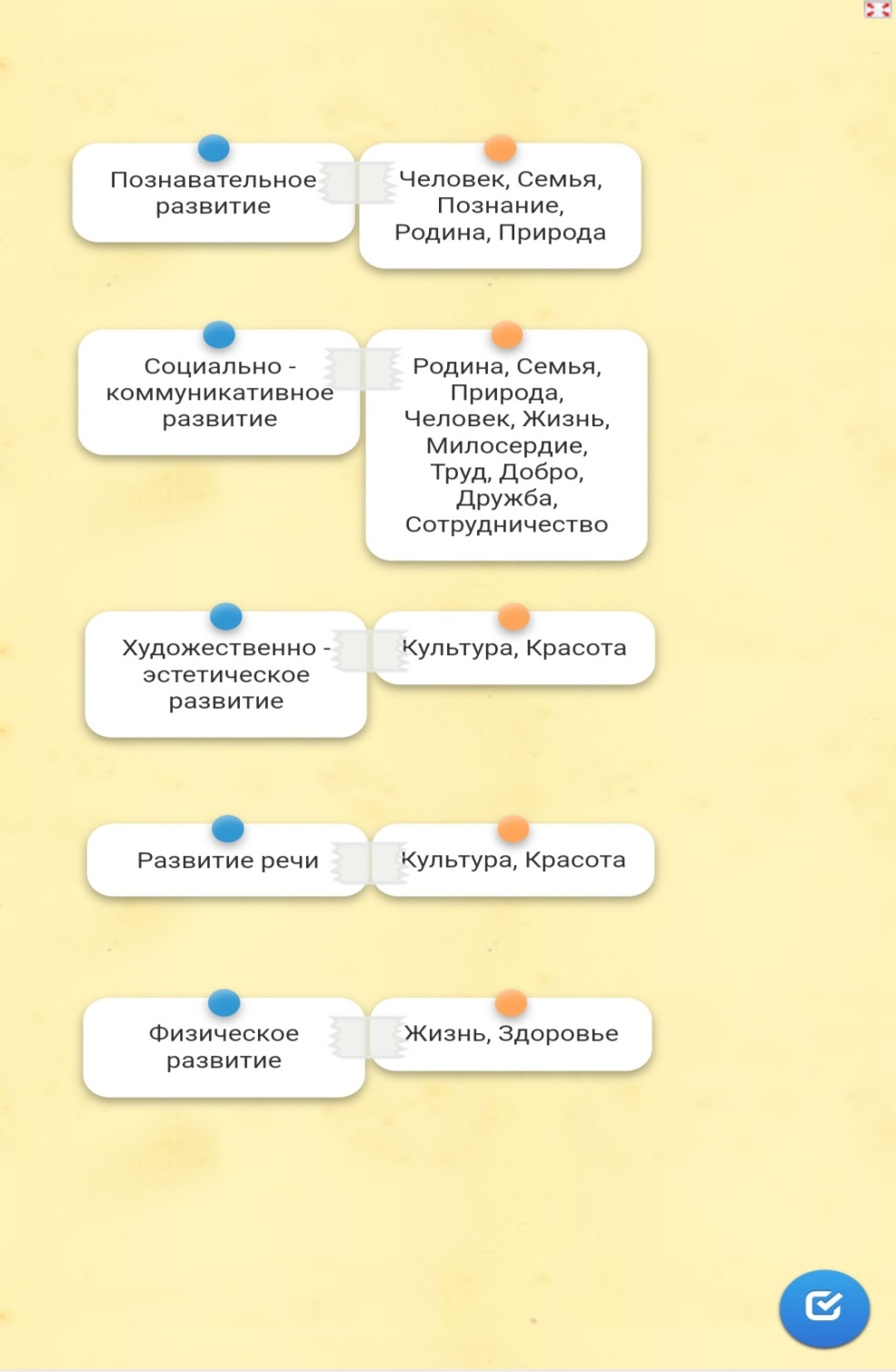 Круглый столУчебно-методический комплект к образовательной программе МДОУ «Детский сад № 5»
Решение педсовета:
Продолжить реализацию образовательной программы МДОУ «Детский сад № 5» с изменениями по образовательным областям в соответствии с ФОП ДО (федеральной образовательной программой дошкольного образования).
Утвердить учебно-методический комплект для  реализации ОП МДОУ «Детский сад № 5» в соответствии с ФОП ДО. 
К Педсовету № 3 подготовить сообщения о реализации проектной деятельности по поддержке инициативы и самостоятельности детей (апрель 2024 г.).
Благодарим за внимание!